I’m in the Principal’s Seat, Now What?Allan R. Bonilla, Ed.Dcoaching4educators.com
1
Strategies to Get Us to Exemplary Schools
STRUCTURED VISIBILITY

DELEGATION to COLLABORATION to CHANGE

SCHOOL BASED MANAGEMENT/SHARED DECISION MAKING

CELEBRATION

CULTURE & CLIMATE
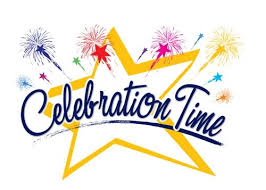 2
Johann Wolfgang von Goethe1749-1832
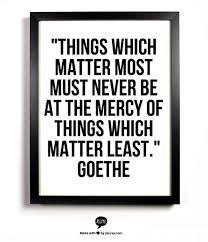 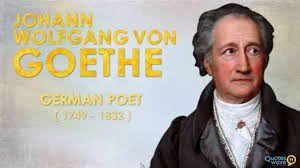 3
STRUCTURED VISIBILITY
What’s my plan?
AM & PM
Walkthroughs
Hallways
Lunch
Activities
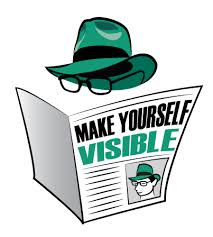 4
Thoughts on Visibility..
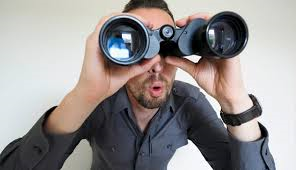 5
Letter to a principalJustin Tarte, St.Louis, Missouriwww.justintarte.com
“Will you please come to our classrooms more often? We are really doing some awesome, innovative and creative things with our students, and we would love to share our experiences and successes with you and your staff.”
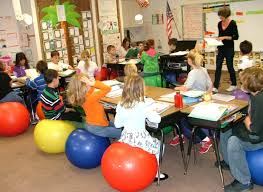 6
SMART DELEGATION
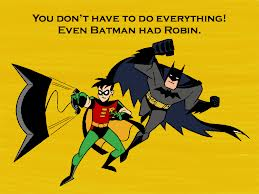 Strengths

Talents

Likes

What do I like to do?
What am I good at?
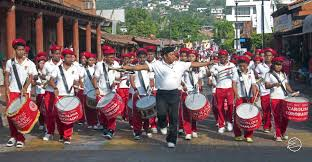 7
Bill Gates
“As we look ahead into the next century, leaders will be those who empower others”.
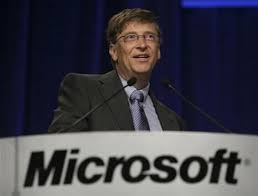 8
Thoughts on Delegation..
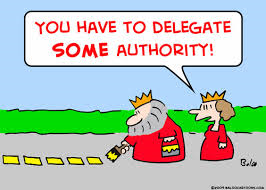 9
COLLABORATION
Smart Delegation Leads to Cohesive Collaboration….
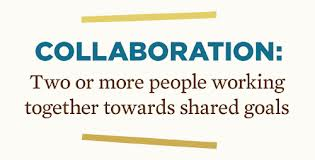 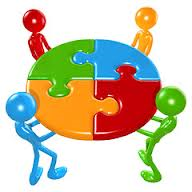 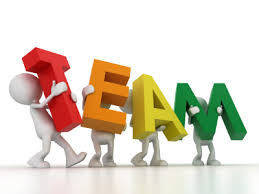 10
School Based Management/Shared Decision Making
Sign-up/area of interest
   Budget
   Curriculum
   Personnel
   Discipline
   Social


General monthly meeting/reports
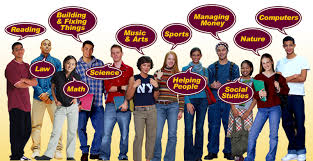 11
CHANGE
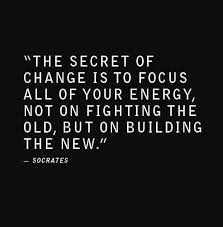 Attendance
Block Schedule
Middle School Conversion
SARP
Uniforms
Report Cards
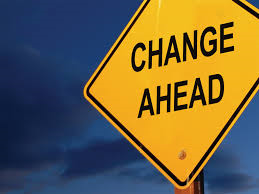 12
CELEBRATION
“CELEBRATE WHAT YOU WANT TO SEE MORE OF” 
Tom Peters, author of In Search of Excellence 

What do you want to see more of?
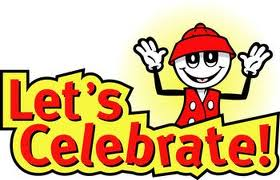 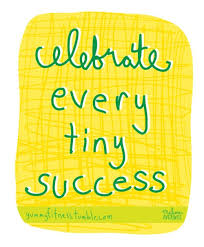 13
Mary Kay AsheInspirational Business Leader/Founder of Mary Kay Cosmetics
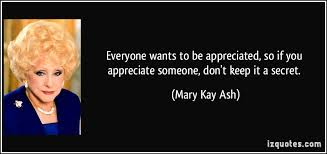 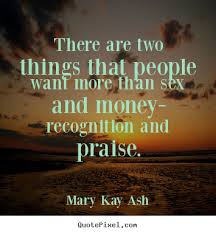 14
Teachers, Students, Parents
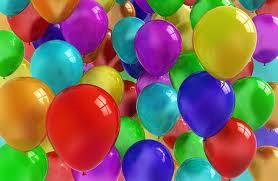 Attendance
Honor Roll
TV
Birthdays
Holidays
Student of the Month
Milestones
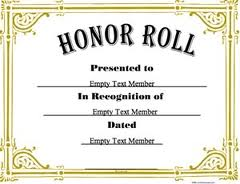 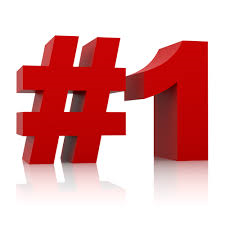 15
CULTURE & CLIMATE
The foundation upon which everything is built.
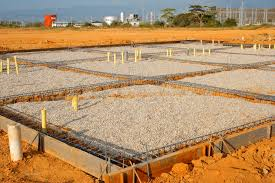 16
Diane Ravitch,  Reign of Error
“Genuine school reform must be built on hope, not fear; on encouragement, not threats; on inspiration, not compulsion; on trust, not carrots and sticks; on belief in the dignity of the human person; not a slavish devotion to data; on support and mutual respect, not a regime of punishment and blame. To be lasting, school reform must rely on collaboration and teamwork among students, parents, teachers, principals, administrators and local communities.”
17
How Important is it?
Rethinking Principal Evaluation (NAESP/NASSP) https://www.naesp.org/rethinking-principal-evaluation
Culture…one of six domains

George W. Bush Institute
“Forty-Three states include  developing a positive school culture in their standards for principals”. http://www.bushcenter.org/george-w-bush-institute
18
New Positions..Interested?
Dean of School Culture/Achievement First
http://www.achievementfirst.org/ 
Connecticut, New York, Rhode Island
25 schools in five cities.

Director of School Climate/ Baltimore Public Schools
http://www.baltimorecityschools.org
19
Job Description
The Dean of School Culture models how to build strong, mutually respectful relationships with students and families and supports teachers to do the same.

The Director of School Climate provides oversight in the development of school climate improvement strategies.
20
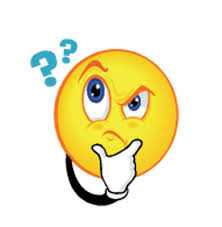 Take a moment to Reflect
What do I do to focus on teachers?
What do I do to show I care about students?
How am I showing my interest in parents?
In what areas am I a role model for faculty and students?
In what ways are we receiving feedback from parents, students, and faculty?
How are we making our school a happy place?
How do we set the tone and walk the talk?
 ( from “I’m in the Principal’s Seat, Now What?” p.10-11)
21
John Quincy Adams6th US President
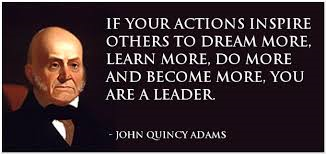 22
I’m in the Principal’s Seat, Now What? The Story of a Turnaround Principal
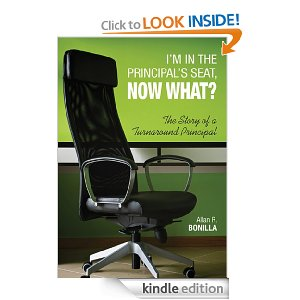 23
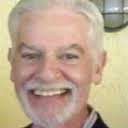 Contact informationAllan R. Bonilla
http://www.linkedin.com/pub/allan-r-bonilla-ed-d/4/198/42/

www.mentoringeducators.com

abonilla1@yahoo.com
24